Personal Injuries Assessment Board
Presentation by Conor O’Brien, 
Chief Executive

Joint Oireachtas Committee on Finance, Public Expenditure and Reform, and Taoiseach
 14 September 2016
Personal Injuries Assessment Board
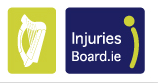 Introduction…

Who we are…
Independent, self-funded state organisation.  Established to provide low cost alternative model for personal injuries claims
What we do - our role
We assess personal injury claims - 100,000 claims assessed
We remove cases from unnecessary litigation – 70% of cases removed to save costs and time
We offer a low cost alternative to litigation – our processing costs at lowest levels
We make compensation payments to injured parties in line with the Book of Quantum - average award levels have remained consistent over past 5-6 years
We publish statistics regularly to maintain transparency
We preserve the right of access to court if required – constitutional rights not impinged
High level overview of process
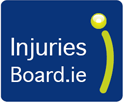 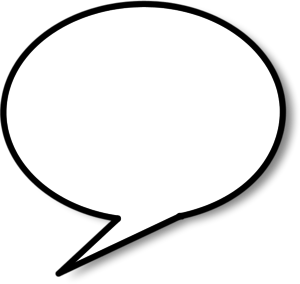 Circa 
60% of cases
consented
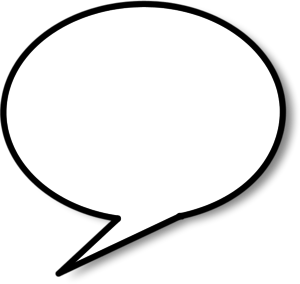 33.5K 
applications
 in 2015
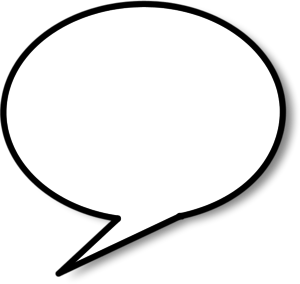 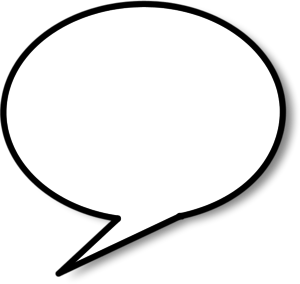 Circa 60% 
of awards
accepted
Average 
Timeline is 
7 months
4
Trends in motor insurance premiums
Very sharp rises in motor premiums reported
Motorists/businesses under financial pressure 
Factors cited include past underpricing, under-reserving, claims costs/numbers, fraud, Setanta, levies, investment returns & changes in the legal environment
To what extent are claims the problem?? 
Premiums up 70% in 3 years
PIAB figures show personal injury motor claims volumes and average value of awards are static this year 
Absence of overall data in Ireland on overall claims costs, settlement costs and numbers of claims outside PIAB
3 channels for claims resolution
What we are doing about it
Review of Book of Quantum - will make awards more predictable and consistent, benefiting all stakeholders

Calling for transparency in relation to settlements

Actively working with D/Finance on Working Group and sub-group
Other Potential Initiatives
Publication of Revised Book of Quantum
Does not recommend or set awards or assessment levels
Compiled by independent consultants – currently being finalised
Provides general guidelines on amounts that may be awarded for personal injuries
Deals with pain and suffering due to injuries
Based on research of settlements and reflects current awards – data from Insurers, State Claims Agency, PIAB and the Courts
Revised Book to be published shortly, based on 2013/14 figures
Includes new injuries and more granular guidelines.  Where amounts change that is because awards and settlements have changed
Thank you for listening